2014 - 2015 AKADEMİK YILIERASMUS ADAY ÖĞRENCİLERİBİLGİLENDİRME SUNUMU
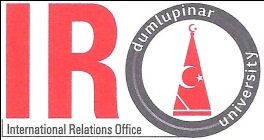 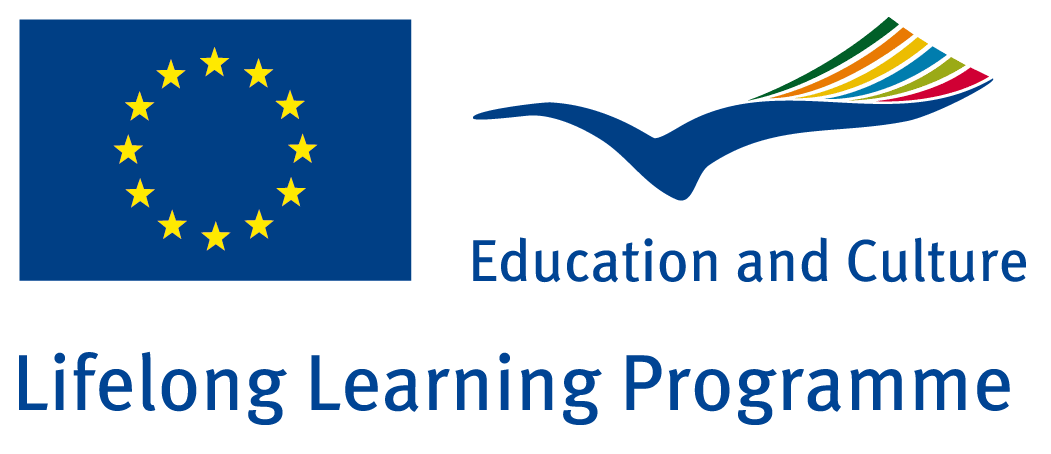 ULUSLARARASI İLİŞKİLER OFİSİ
Kurum Koordinatörü
Prof. Dr. Kaan ERARSLAN

Dış İlişkiler Koordinatörü
Yrd. Doç. Dr. Oktay ŞAHBAZ

Uluslararası İlişkiler Ofisi Koordinatörleri
Okt. Semra ONAY 
( Macaristan, Çek Cumhuriyeti, İspanya, Litvanya Giden Öğrenciler)
semraonay@dpu.edu.tr
Uzm. Elif KARAKAYA
(Fransa, Polonya, İtalya, Portekiz, Romanya, Yunanistan, Hırvatistan, Slovakya,Letonya Giden Öğrenciler)
elif.karakaya.dpu.edu.tr
Okt. Zeynep DURAN KARAÖZ(İkili Anlaşmalar)
zeynep_duran@windowslive.com
Okt. Esra AYDEMİR (Staj Hareketliliği, Gelen Öğrenciler)
esraaydemir@dpu.edu.tr 
Okt. Fatma GELİP(Personel Hareketliliği)
fatmagelip@dpu.edu.tr
Uzm. Berrin KAHRAMAN(Personel Hareketliliği)
berrin.kahraman@dpu.edu.tr
ULUSAL AJANS
AVRUPA  BİRLİĞİ  BAKANLIĞI

AB EĞİTİM VE GENÇLİK PROGRAMLARI MERKEZİ BAŞKANLIĞI

HAYATBOYU ÖĞRENME PROGRAMI
(LIFELONG LEARNING PROGRAM / LLP)

ERASMUS EXCHANGE PROGRAM
ERASMUS SÜRECİ
Erasmus Seçim Sınavı


Karşı Üniversiteye Başvuru


Davet Mektubu


Vize / Pasaport İşlemleri
A) ERASMUS ÖĞRENCİSİ SEÇİLDİKTEN SONRA YAPILMASI GEREKENLER


Facebook hesabınızdan, 
Dpü erasmus 2014-2015 
grubuna üye olmak.

!!!Duyurular bu grup yoluyla yapılmaktadır. Bunun için üye olmak zorunlu ve sizin sorumluluğunuzdadır.
Belgeler
Öğrencilerin Dış İlişkiler Koordinatörlüğüne teslim etmesi gereken 2 grup belge vardır:
        a)Ofisin talep ettiği/edeceği belgeler:
Learning Agreement*
ATB Belgesi* ve ATB dilekçesi
Taahhüt Belgesi
Vize yazı dilekçesi
Ziraat Bankası Euro Hesap Cüzdanı Fotokopisi
2 adet vesikalık fotoğraf
Belgeler
b)Öğrencinin gideceği üniversitenin talep ettiği/edeceği belgeler
Öğrenciler bu belgelerin hangi belgeler olduğunu gidecekleri üniversitelerin dış ilişkiler (international relations) biriminin sitesinden öğrenebilirler. Bazı üniversiteler de ofisimizin göndermiş olduğu aday öğrenci bilgilendirme maillerinden sonra öğrencilere bilgilendirme maili atmaktadır. Öğrencilerin bu mail içeriklerini dikkatlice okuyup işlemlerini tamamlaması gerekmektedir.
LearnIng agreement (Öğrenİm AnlaşmasI)
The Student:
Bu kısımda kendinizle ilgili bilgileri vermelisiniz!!!
LearnIng agreement (Öğrenİm AnlaşmasI)
The Sending Institution (Gönderen Kurum):
Bu kısımda Dumlupınar Üniversitesi hakkında gerekli bilgileri vermelisiniz!!!
Contact person kısmına, gideceğiniz ülkelerden sorumlu Erasmus koordinatörlerimizin isimlerini/email adreslerini yazmalısınız!!!
LearnIng agreement (Öğrenİm AnlaşmasI)
The Receiving Institution (Karşı Kurum):
Bu kısımda gideceğiniz üniversitenin bilgilerini vermelisiniz!!!
Contact person kısmına, gideceğiniz üniversitedeki sorumlu Erasmus koordinatörlerinin isimlerini/email adreslerini yazmalısınız!!!
Study Programme Abroad:
Bu kısım yurtdışında alacağınız derslerle ilgilidir. Bölüm Erasmus Koordinatörünüzle  birlikte eşleştireceğiniz dersleri seçmeli, ECTS kredilerini,ders kodlarını ve adlarını  yazmalısınız!!!
Set of Components to be replaced at sending institution:
Bu kısım yurtdışında alacağınız derslerin Dpü’deki karşılıklarıdır.Bölüm Erasmus koordinatörünüzle yurtdışında alacağınız derslerin Dpü’de karşılığı olan derslerin adlarını, kredilerini ve ders kodlarını yazmalısınız!!!
Language competence of the student (Öğrencinin Dil yeterliliği):
Bu kısım Dış İlişkiler Ofisi Erasmus+Koordinatörlerince doldurulacaktır.
Responsible Persons (Sorumlu Kişiler):Bu kısımda gönderen kurumdaki kişi ismine Bölüm Erasmus Koordinatörünüzün adını yazacaksınız!!!
İmza:
Bu kısımda kendi imzanızı atacaksınız!!! Tarihi yazmayı unutmayın!!!
DPU Akademik Tanınma Belgesi(ATB) ve DPU Akademik Tanınma Belgesi Dilekçe Örneği:
ATB (Akademik Tanınma Belgesi) gidilecek ülkede alınan derslerin karşı üniversitedeki  hangi derslerle eşleştirildiğini gösteren resmi belgedir. Bu belge öğrenci tarafından karşı kurumdan alınacak derslerin İngilizce isimleri ve burada o derslere denk olacak derslerin Türkçe isimleri olacak şekilde doldurulur. Bölüm erasmus koordinatörüne onaylattırılır . Kurum Koordinatörü imza kısmı boş kalacaktır. Hazırlanan bu ATB, yine erasmus websitesinde bulunan ATB dilekçe örneğine göre öğrencinin hazırladığı bir dilekçe ile birlikte öğrenci tarafından bölüm öğrenci işlerine 2 belge halinde verilir. ATB belgesinin bir kopyası da takip amaçlı DİK’e teslim edilir.

Taahhüt Belgesi:  Bu belgenin çıktısı alınarak ilgili yerler öğrenci tarafından doldurulmalı ve imzalanarak ofise teslim edilmelidir.
AKADEMİK TANINMA BELGESİ (RECOGNITION SHEET)
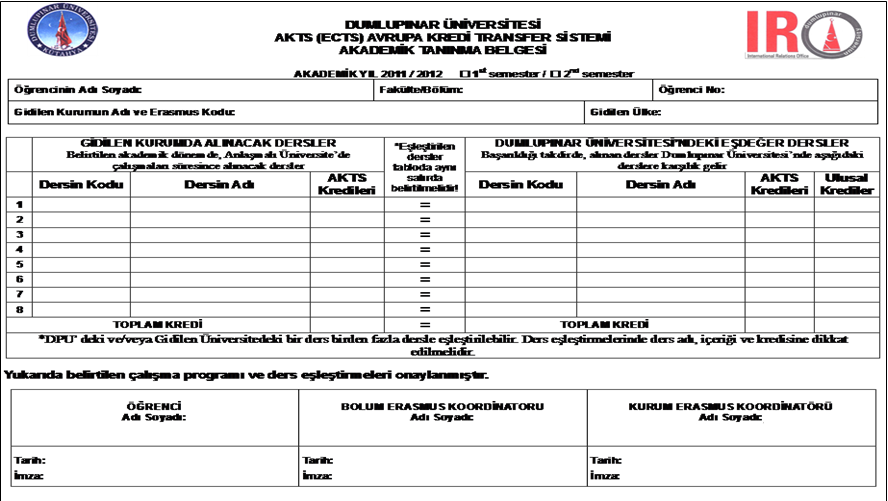 Öğrenci bütün bu belgeleri uygun bir şekilde hazırlayıp karşı okulunda başvuru belgeleriyle birlikte son tarihten önce ofise teslim etmelidir. 

Ofis öğrencinin karşı kuruma Erasmus Başvurusu için topladığı belgeleri karşı üniversiteye ulaştıracak ve böylece öğrenci karşı okula Erasmus Başvurusunda bulunmuş olacaktır.

Bu aşamadan sonra yapılacak işlem, karşı üniversiteden gelecek kabul/ davet mektubunu beklemektir.
ÖNEMLİ !!!!
Öğrenciler gidecekleri üniversitelere birimimiz tarafından aday öğrenci olarak bildirilmiştir. Bilgi maili almayan öğrenciler bir müddet bekledikten sonra çok gerekli durumlarda gidecekleri üniversitelerdeki Erasmus koordinatörleri ile resmi yazı formatları dahilinde iletişime geçebilirler.
UNUTMAYINIZ!!!
Kolayca okunabilir ve fakslanabilir olması için lütfen tüm belgeleri el yazısıyla değil bilgisayar ortamında hazırlayınız. 
	 Belirtilenler dışında gideceğiniz kurum başka belgeler talep edebilir (Transkript, dil yeterliliği belgesi) bunları hazırlamak da sizin sorumluluğunuzdadır.
	 İmzasız ve tarih yazılmamış belgelerin geçerliliği yoktur.
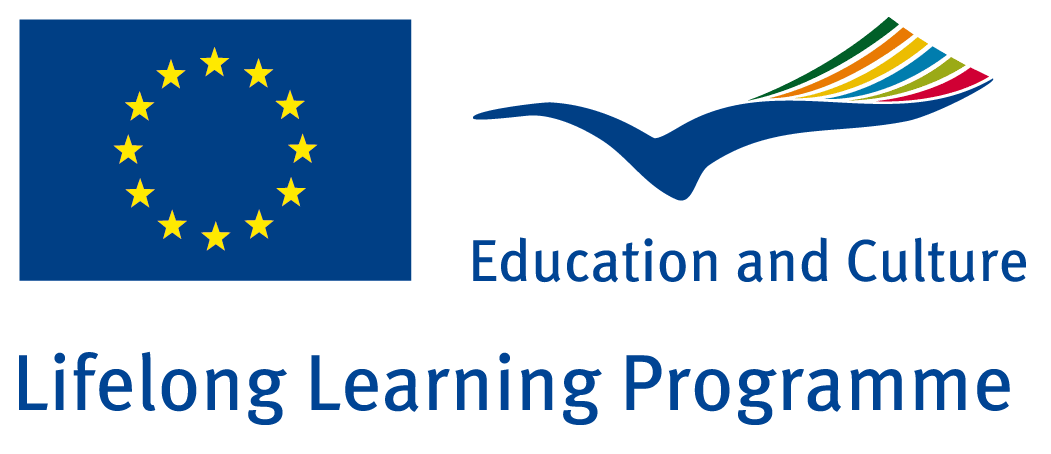 Önemlİ Hususlar
1) Seçim sonrası işlemler
Pasaport ve Vize işlemleri
Sigorta işlemleri
Uçak bileti
Yolculuğa hazırlık
Gerekli belgeler
 2) Hibeler (ödenek)
 3) Sosyal yaşama adaptasyon
 4) Eğitim sistemine adaptasyon
 5) Giderken almanız gereken belgeler
 6) Geri dönüşte tamamlamanız gereken belgeler
B) Pasaport ve Vİze İşlemlerİ
Pasaport için resmi yazılar: Pasaport harcından muaf olmak için Davet Mektubunun gelmiş olması gerekir. Davet Mektubunun bir fotokopisi ve bölüm tarafından onaylanmış 2 adet Pasaport Harç Muafiyet Formu  pasaport harcı muafiyet dilekçesi ile birlikte Rektörlükteki Öğrenci İşleri Daire Başkanlığına verilir. Öğrenci İşleri, Emniyet Müdürlüğüne verilmek üzere gereken evrakı 2 gün içerisinde hazırlayıp öğrenciye teslim eder.
Pasaport süresi: İstenen vize miktarından en az 6 ay daha uzun olmalı. 1 yıllık vize için pasaport 2 yıllık olmalıdır.
Pasaport resmi: Mutlaka beyaz arka planlı olmalı. Yüzün tamamı görünmeli. Rötuş yapılmamış olmalı.              (Biyometrik)
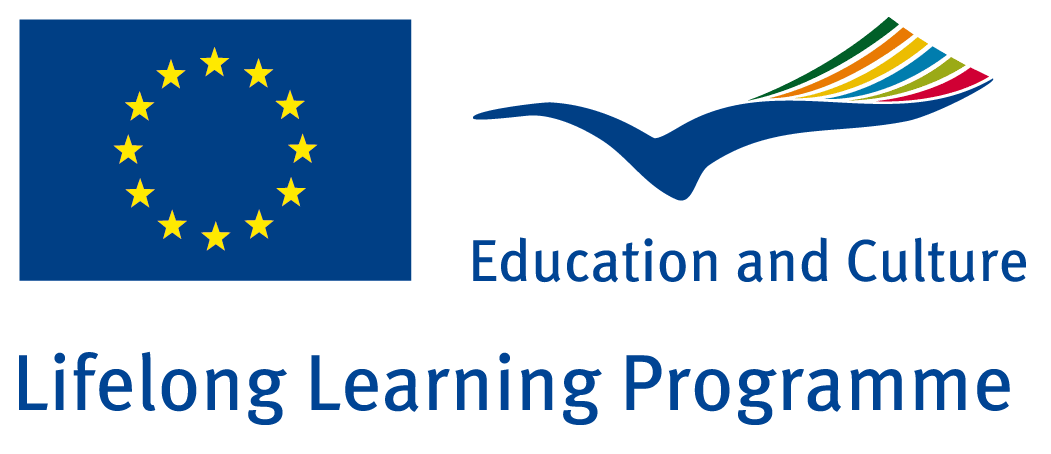 Vİze Belgelerİ
Konsolosluklar, internet siteleri ve  daha önce giden Erasmus öğrencilerinden gerekli belgeler öğrenilmeli. Hemen hemen her konsolosluğun isteyebileceği matbu belgeler şunlardır:
Kabul yazısı (Letter of Acceptance)
Öğrenim anlaşması (Learning Agreement)
İngilizce Öğrenci Belgesi
Türkçe&İngilizce Erasmus Burs belgesi
Yeterli maddi katkı sağlanacağını gösteren belge
Geçerli pasaport
 ………………
Bunların dışındaki belgeler bizzat ilgili konsolosluklardan öğrenilmelidir.
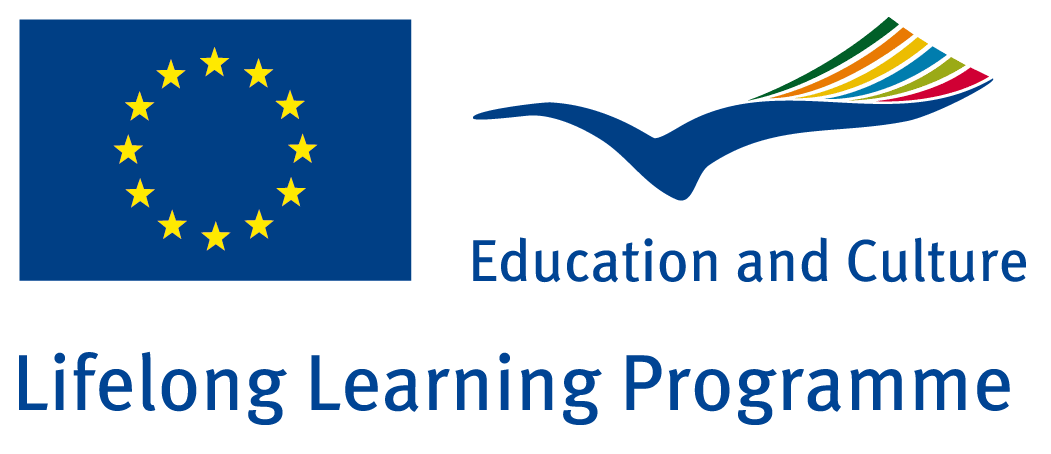 c) Sİgorta İşlemlerİ
Gideceğiniz ülkelerin konsoloslukları talep etmese bile sağlık ve seyahat sigortası yaptırılmanız tavsiye edilir.
Tüm özel sigorta şirketlerinden alınabilir. Gidilen ülkede de yaptırılabilir. (Eğer vize için istenmiyorsa).
Aylık yaklaşık 50€ (Poliçelerin içerikleri iyi okunmalıdır. Sigortanın kapsamına göre fiyatlar değişebilir.)
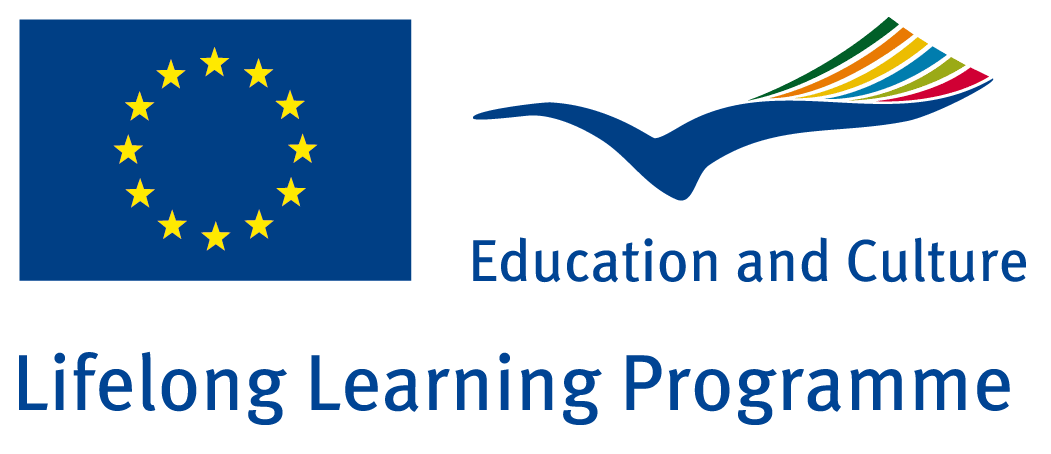 D) Uçak Bİletİ
Öğrencilere vizelerini almadan uçak bileti almaları tavsiye edilmez. Bilet alım aşamasında;
Mümkünse aktarması olmayan (direkt) hatlardan bilet alınmalı. En zor şey havaalanlarında valizle dolaşmaktır. 40-50€ fazla vermek çok daha iyi.
Ucuz bilet şirketlerini araştırmalı 
	http://seyahat.gittigidiyor.com.tr
	http://www.maximiles.com.tr
    http://www.garantiucushatti.com.tr
	http://www.ucuzbilet.com
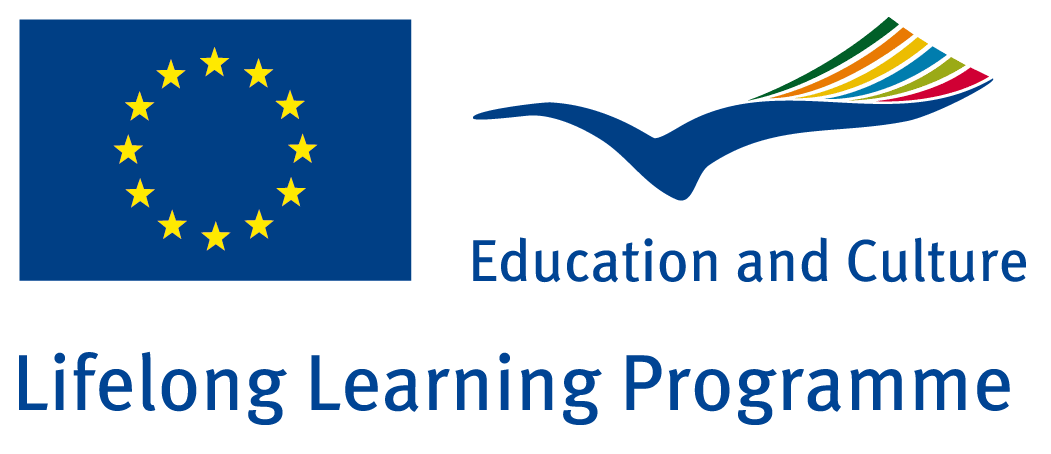 E) Yolculuğa HazIrlIk
Yurt dışından bir şey almayacak gibi hazırlık yapılmalı. 
Gidilecek ülkenin iklimine uygun kıyafetler 
Kuzey ülkeleri için atkı, bere, eldiven, palto-manto-kaban
Uygun (dayanıklı) bavul-valiz
Bavul-Valİz hazIrlama
Biletlerinizin üzerinde belirtilen kilo sınırına dikkat ederek valiziniz hazırlamalısınız. Kilo sınırını aşan valizleri uçağa veremez ya da ek ücret ödemeniz gerekir.  Küçük ama ağır malzemeyi el bagajı olarak yanınıza alabilirsiniz (8-10 kg’a kadar).
Uçakta yanınıza alacağınız valizde neleri taşıyıp taşıyamayacağınızı bilet detaylarından ya da havayolu sıvı taşıma kurallarından öğrenmelisiniz. 
Valizinizde aperatif yiyecek bulunmalı (kraker, bisküvi, vs.)
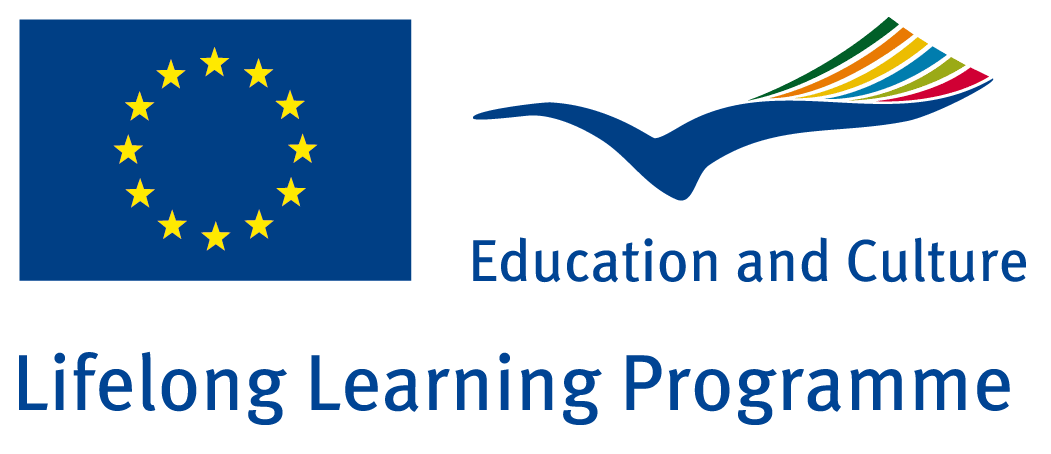 HavaalanInda ne yapmalI?
Dış hatlara geçer geçmez harç pulu alınmalı.
Bavulunuza bir şeyler koymak isteyenlere, ya da valizini sizin hakkınızdan geçirmek isteyenlere asla evet DEMEYİN !!!!! Eroin, kaçak madde, para transferi ???
Mümkün olur olmaz emniyetten geçerek uçak bekleme salonuna gidin. Her zaman son anlarda kalabalık artar ve panik başlar.
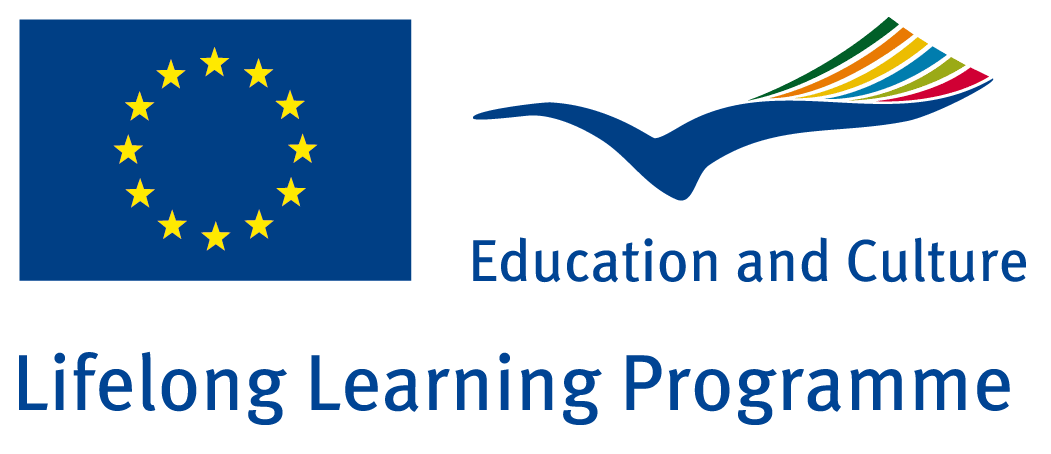 F) Gereklİ BELGELER
Vizeniz olsa dahi inişten sonra pasaport kontrolde bazı belgeler istenebilir:
Resim
Fotoğraflı kimlik ya da kredi kartı
Gideceğiniz üniversitenin kabul yazısı, ilgili telefonlar
Öğrenim Anlaşması
Erasmus bursunuzu gösteren belge (imzalı, mühürlü)
Bankadaki hesabınızı gösteren belge ya da ailenizin sizleri maddi olarak destekleyebilecek olduğunu gösteren noterden tasdikli belge.
Kalacak yerinizin adresini gösteren belge (varsa)
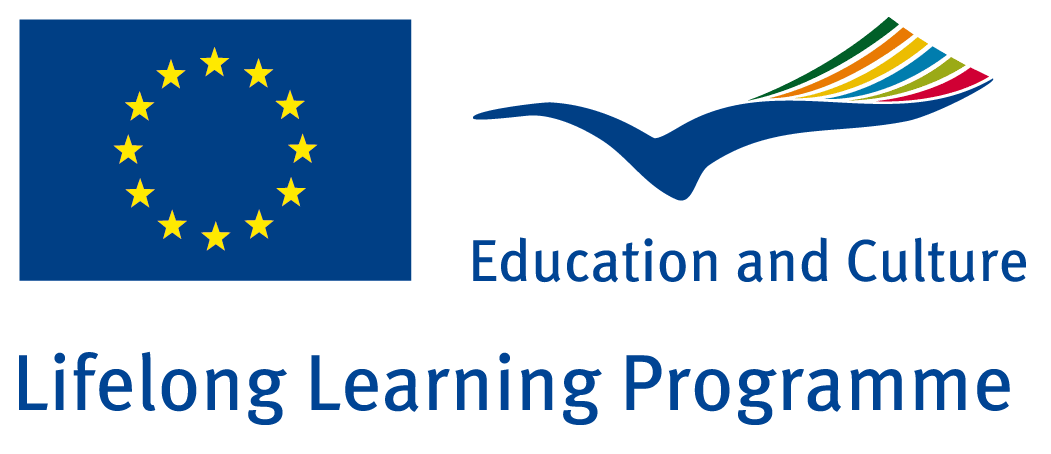 Bölüm 2: HİBELER
ÖNEMLİ!

Öğrenci aşağıdaki belgeleri ofise şahsen getirip teslim ettikten sonra alacağı toplam hibe miktarının %80’inin hesabına yatırılması için gerekli işlemler başlatılacaktır. Öğrencinin bu belgeleri ofise ulaştırması zorunludur.
 
 Öğrenim Hareketliliği Hibe Sözleşmesi: Bu form öğrenci ile DİM’in yaptığı  bir sözleşmedir. Erasmus web sitesi belgeler linkinde mevcuttur. Öğrenci Ziraat Bankası Kütahya Şubesi’nden bir Euro Hesabı açtırıp bu hesabın bilgileri ile sözleşmede belirtilen alanları doldurmalı kendi imzasını attıktan sonra Kurum Koordinatörü alanını boş bırakarak ofise teslim etmelidir.(Öğrenci bu hesaba yatırılan paraya yurtdışından nasıl ulaşabileceğine dair bilgileri banka yolu ile gitmeden önce mutlaka edinmelidir.)
Davet mektubu

Vize 

Uçak bileti
Bölüm 2: HİBELER
Sözleşmeler;
1 Dönemse 5 ay,
2 Dönemse 10 ay üzerinden yapılır.

Oraya gitmeden önce/gittiğinizde sözleşme tutarının %80 ini alırsınız. ( vize ve uçak bileti kopyaları DİK’e teslim edildiğinde hibe sözleşmesi imzalanır ve ödeme işlemleri başlatılır.
Geri dönüp belgeleri tamamladığınızda ise kalan %20 lik kısmı alırsınız.
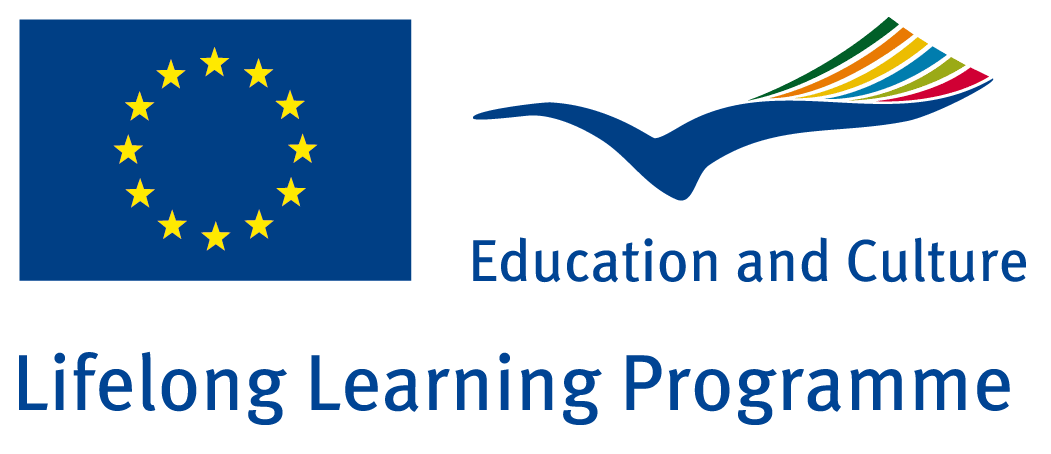 Bölüm 3: SOSYAL ADAPTASYON
Temizliğe dikkat edin.

Doğruluktan şaşmayın.

Sürekli güven kazanmaya bakın.

Diğer öğrenci ve personelle iyi kaynaşın.

Giderken küçük de olsa hediyeler götürmek jesttir.
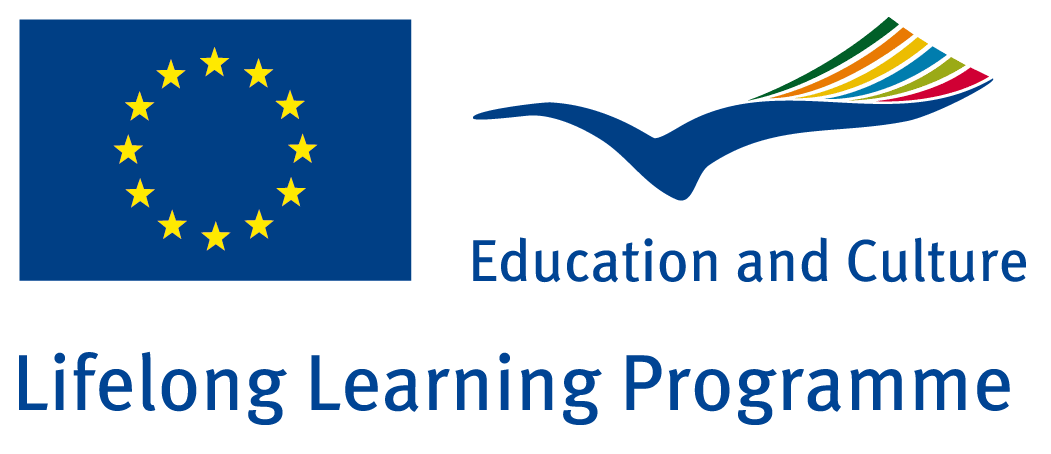 Bölüm 4: EĞİTİM ADAPTASYONU
Randevularınıza sadık kalın. Dakika, saniye hesabı yapın. Yoksa kaçırırsınız.
Eğitim sistemini ivedilikle öğrenin ve hazırlıklı olun. Şimdiden kendi kendinize öğrenmeye hazırlıklı olun.
Hocalarınıza karşı çok saygılı olun. İsimleriyle hitap etmek zorundasınız. Kendilerinin nasıl çağrılmak istediklerini sorun. İlk isimleriyle mi, soy isimleriyle mi? Yoksa unvanlı mı? 
Ödevlerinizi zamanında yapmaya özen gösterin.
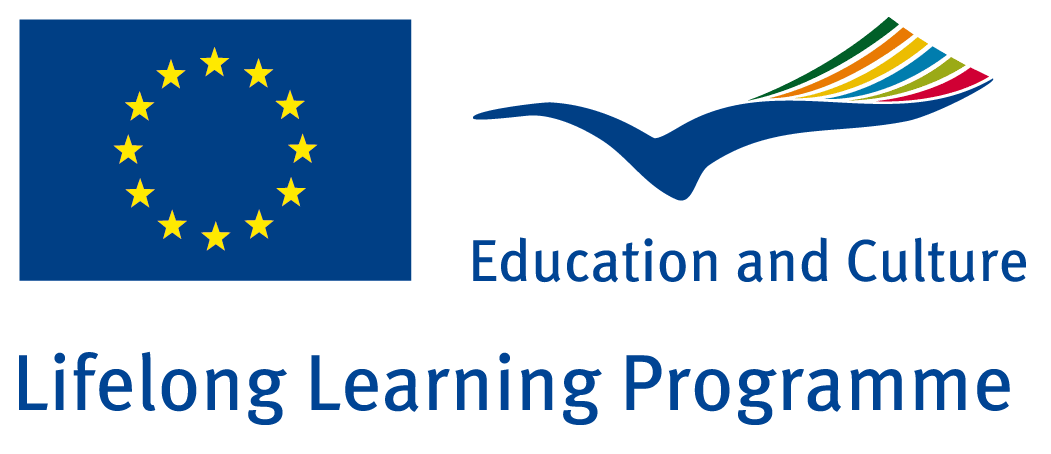 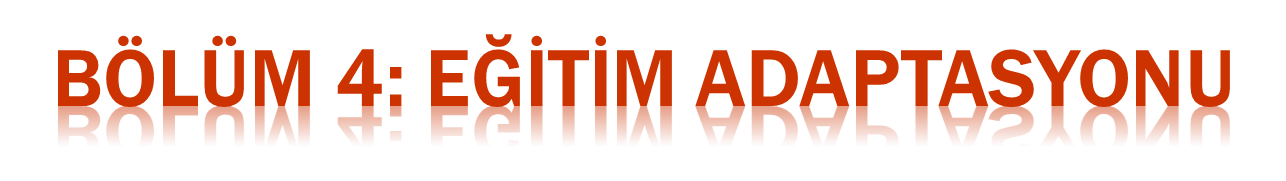 HAKLARINIZ
Tamamen gidilen üniversitenin kendi öğrencisi ile eşdeğersiniz. Sizden herhangi bir ücret talep edilemez.
Sizlere, alacak olduğunuz dersler karşılığında mutlaka ECTS cinsinden kredi verilmelidir.
Dönünce, başarılı olmuş ve geçmiş olduğunuz dersler, burada mutlaka kabul edilmek zorunda. Ancak bunun için öğrenim anlaşmasının yazıldığı şekliyle takip edilmesi zorunludur.
Erasmus Üniversite Beyannamesi (EUC)’nde yazılı her ifade sizler için bir anayasadır. Onu yanınızdan ayırmayın ve yurt dışına çıkmadan evvel EUC’yi aldığınızdan mutlaka emin olun.
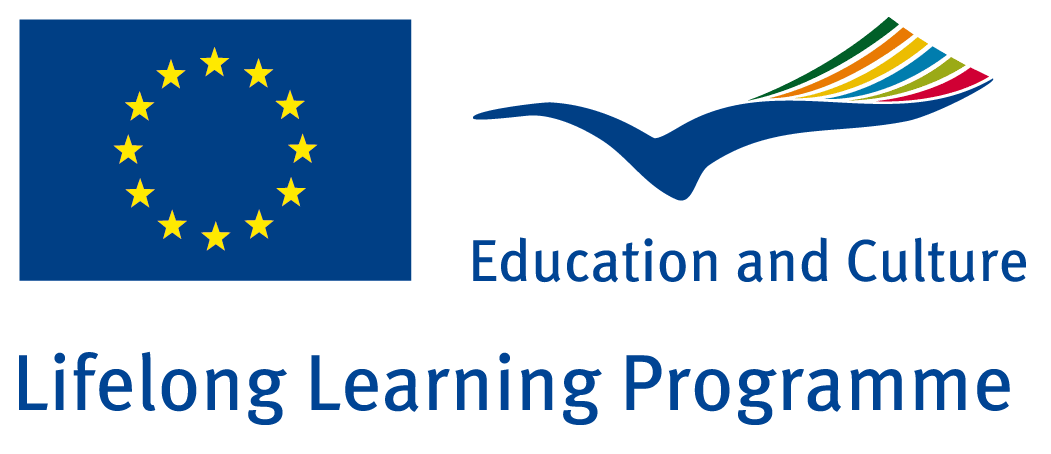 Bölüm 5: Gİderken almanİz gereken belgeler
Pasaport ve fotokopisi
Uluslar Arası Öğrenci İndirim Kartı ve fotokopisi www.isic.org
Confirmation of Arrival
Acceptance Letter (Kabul Belgesi) ve fotokopisi
Learning Agreement (Öğrenim Anlaşması) ve fotokopisi
Recognition Sheet (Akademik Tanınma Belgesi) fotokopisi
Duration Sheet (Katılım Belgesi)
Erasmus Öğrenci Beyannamesi (Erasmus Student Charter) öğrencinin erasmus öğrencisi olarak sahip olduğu hak ve sorumlulukları gösteren bir karttır.
Vesikalık Fotoğraf (en az 8 adet)
Bölüm 6: Gerİ dönüşte tamamlamanIz gereken belgeler
Geri döndükten sonra aşağıdaki evrakları en kısa zamanda tamamlayıp ofise bırakınız:

Onaylı Duration Sheet
Ulusal Ajans öğrenci faaliyet/rapor formu(Ek IV)
Misafir olduğunuz üniversitede aldığınız derslerin not dökümünü gösteren çizelge (ToR)
Misafir olduğunuz üniversitenin imzalayıp mühürlemiş olduğu Learning Agreement
Varsa LA değişiklik sayfası (onaylı)
Pasaport fotokopiniz (giriş-çıkış tarihlerini belirten)
Ofİse teslİm edİlecek belgeler!!!
Gidilecek üniversitenin başvuru için istediği belgeler. (Application Form (Başvuru Formu), Varsa kalacak yer belgesi (Accommodation Form),  Öğrenim Anlaşması (Learning Agreement) vb…)
Akademik Tanınma Belgesi (ATB): 1 fotokopi 
Vize Yazısı için Dilekçe
2 adet vesikalık fotoğraf
Taahhüt Belgesi
Ziraat bankası Euro hesap cüzdanı fotokopisi ( 21 Nisan’dan sonra da olabilir)
Yukarıdaki belgeleri 21 Nisan 2014 14:00’a 
kadar Ofisimize teslim etmeniz gerekmektedir. 
Olası gecikmelerden ofisimiz sorumlu değildir.
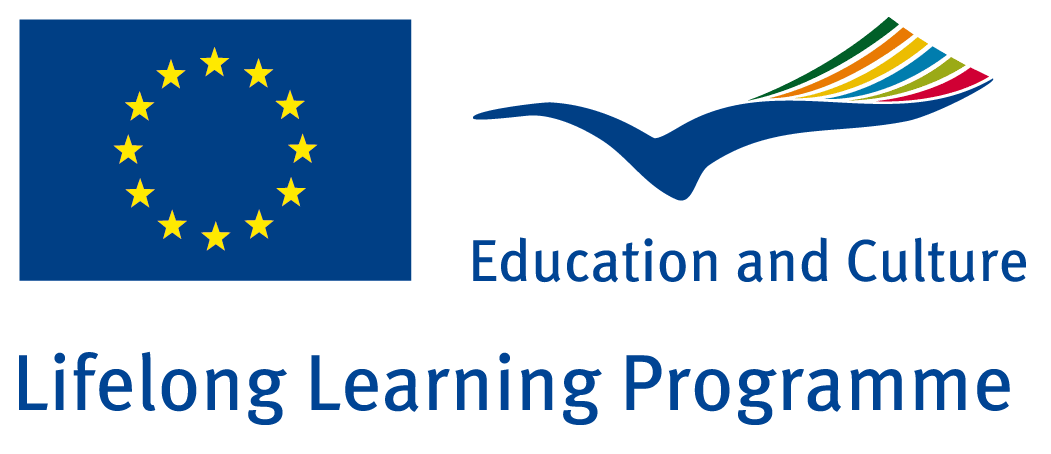 UNUTMAYINIZ!!!
Kolayca okunabilir ve fakslanabilir olması için lütfen tüm belgeleri el yazısıyla değil bilgisayar ortamında hazırlayınız. 
	 Belirtilenler dışında gideceğiniz kurum başka belgeler talep edebilir (Transkript, dil yeterliliği belgesi) bunları hazırlamak da sizin sorumluluğunuzdadır.
	 İmzasız ve tarih yazılmamış belgelerin geçerliliği yoktur.
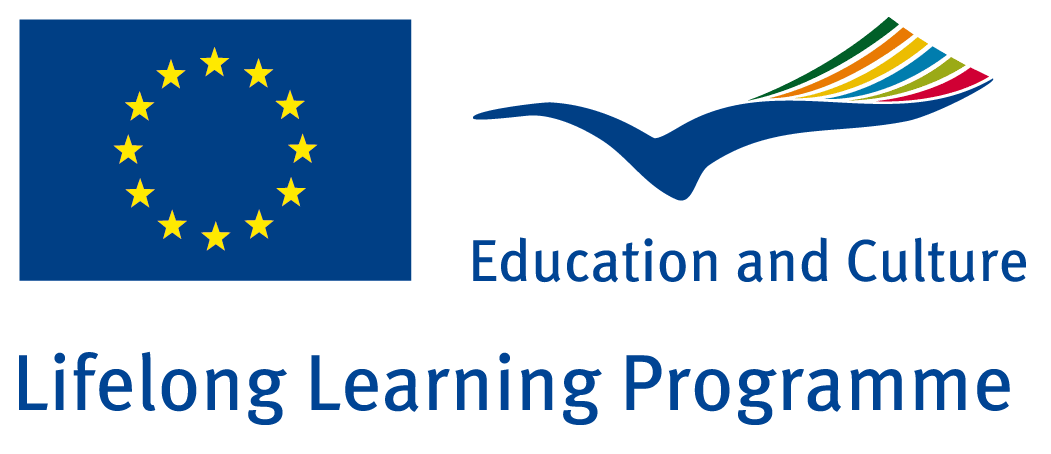 BAZI KISALTMALAR
ECTS: European Credit Transfer System
AKTS: Avrupa Kredi Transfer Sistemi
HEI: Higher Education Instutions
LA: Learning Agreement
ATB: Akademik Tanınma Belgesi
LLP: LifeLong Learning Programme
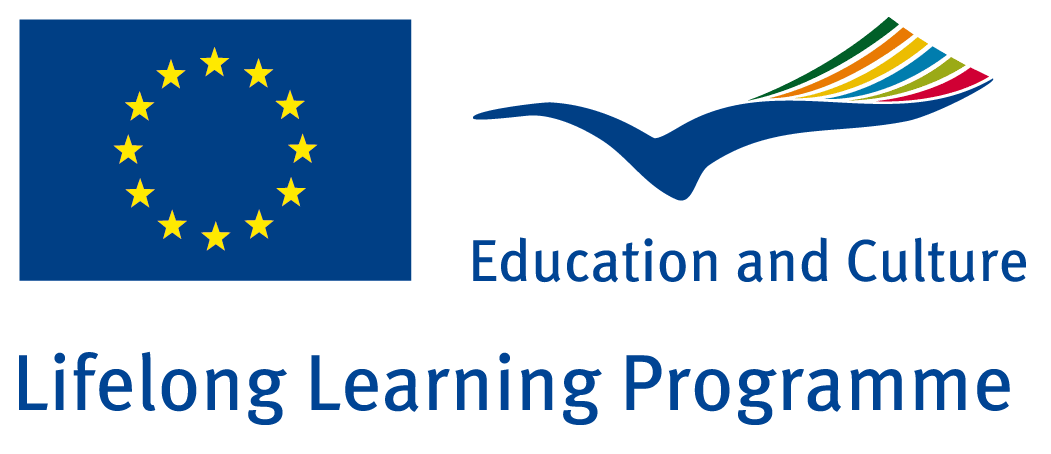 Belgelere
http://erasmus.dpu.edu.tr/
adresinden 
ERASMUS+/Öğrenci Hareketliliği /Giden Öğrenci/ Belgeler
http://erasmus.dpu.edu.tr/index/sayfa/172/ogrenim-hareketliligi-belgeleri 
bölümünden ulaşabilirsiniz!!!
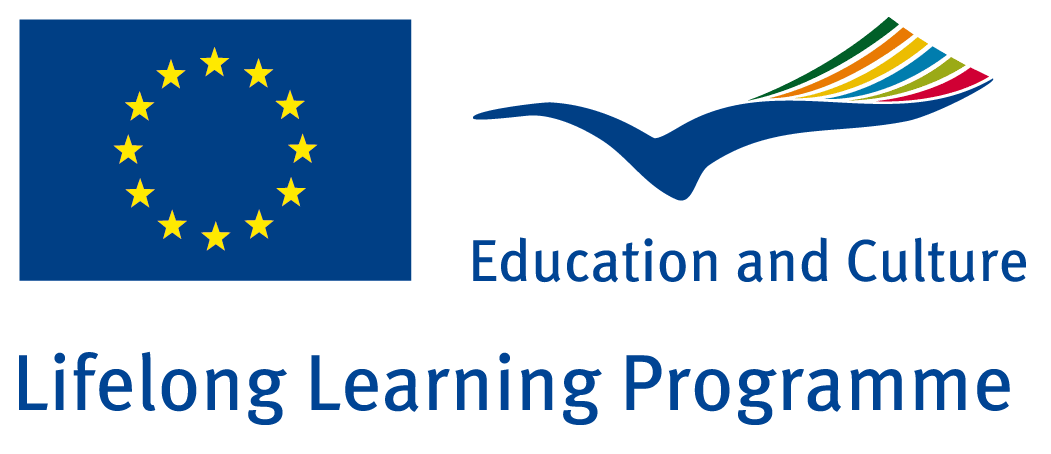 TEŞEKKÜRLER 
	           